Join a Teams meeting
You have been asked to join a Microsoft ‘Teams’ Meeting
You have two choices:
Download the Windows app: 
Download the Teams app.



Join on the web instead: 
Join a Teams meeting on the web




3 Type in your name.





Choose the audio and video 
settings you want.





Select Join now.
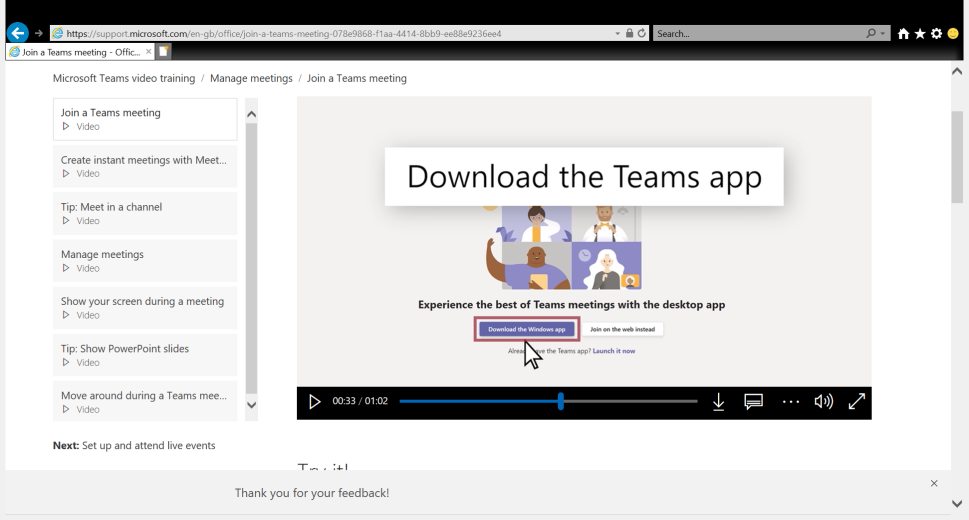 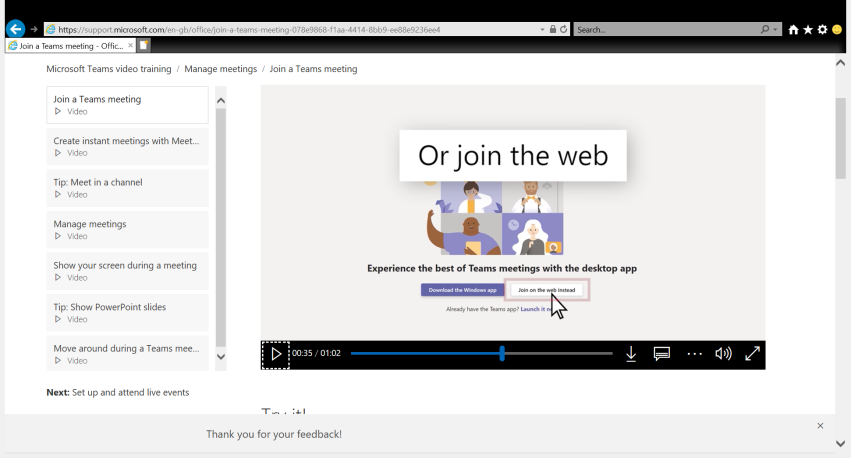 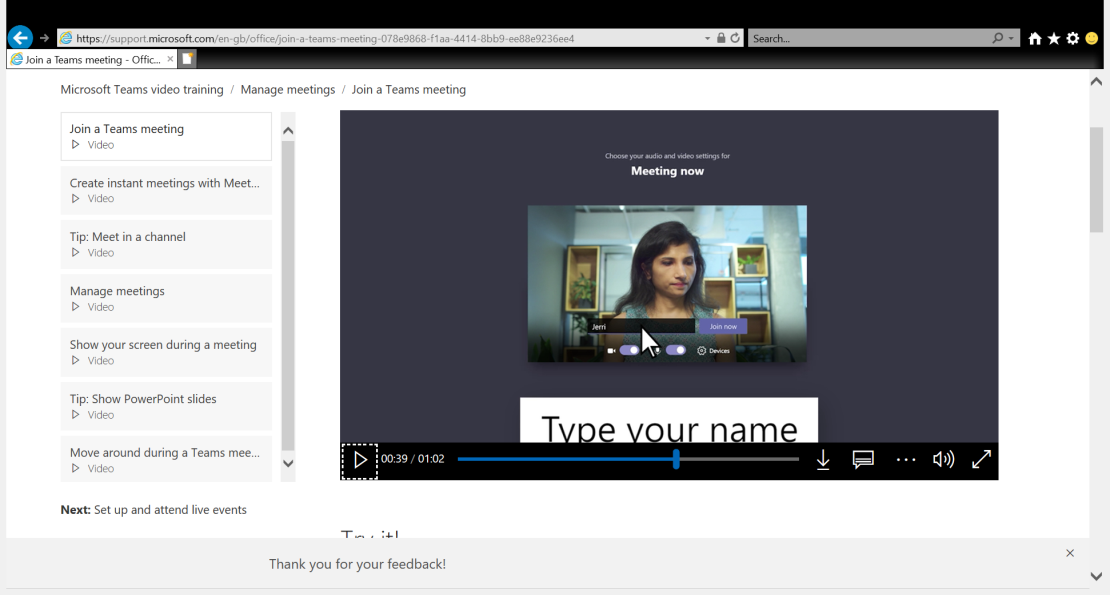 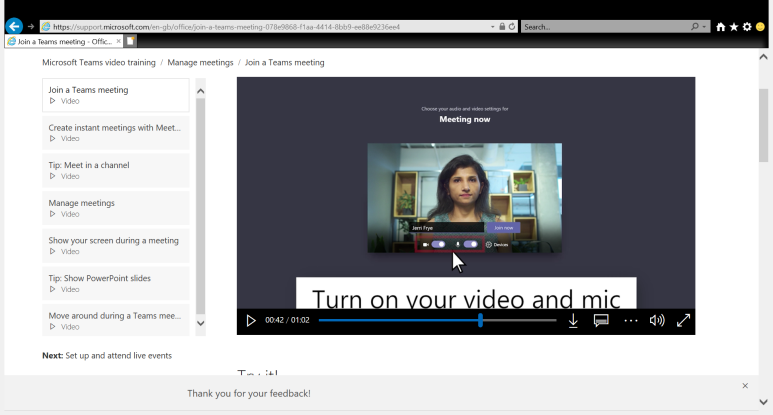 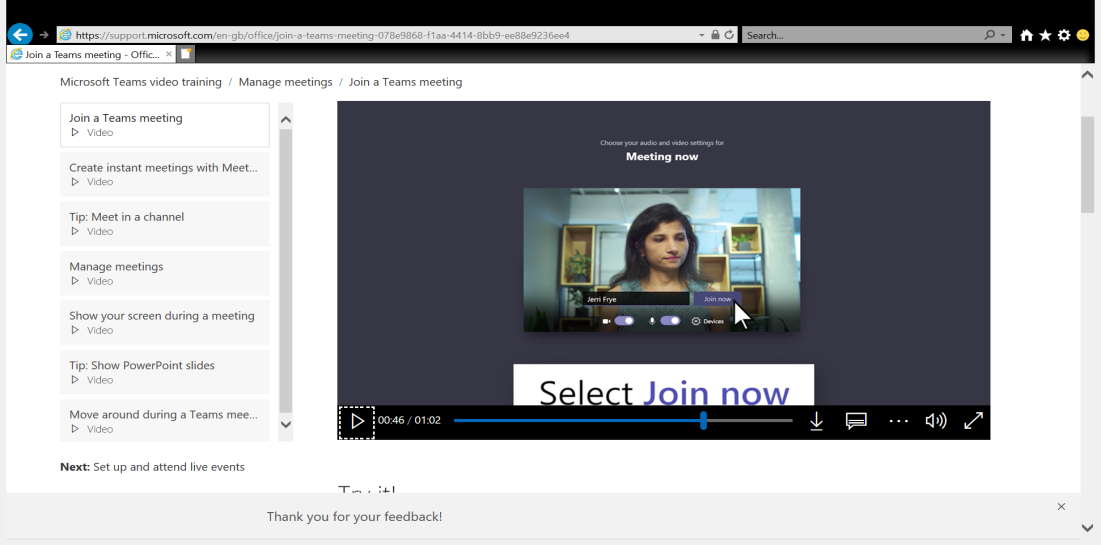 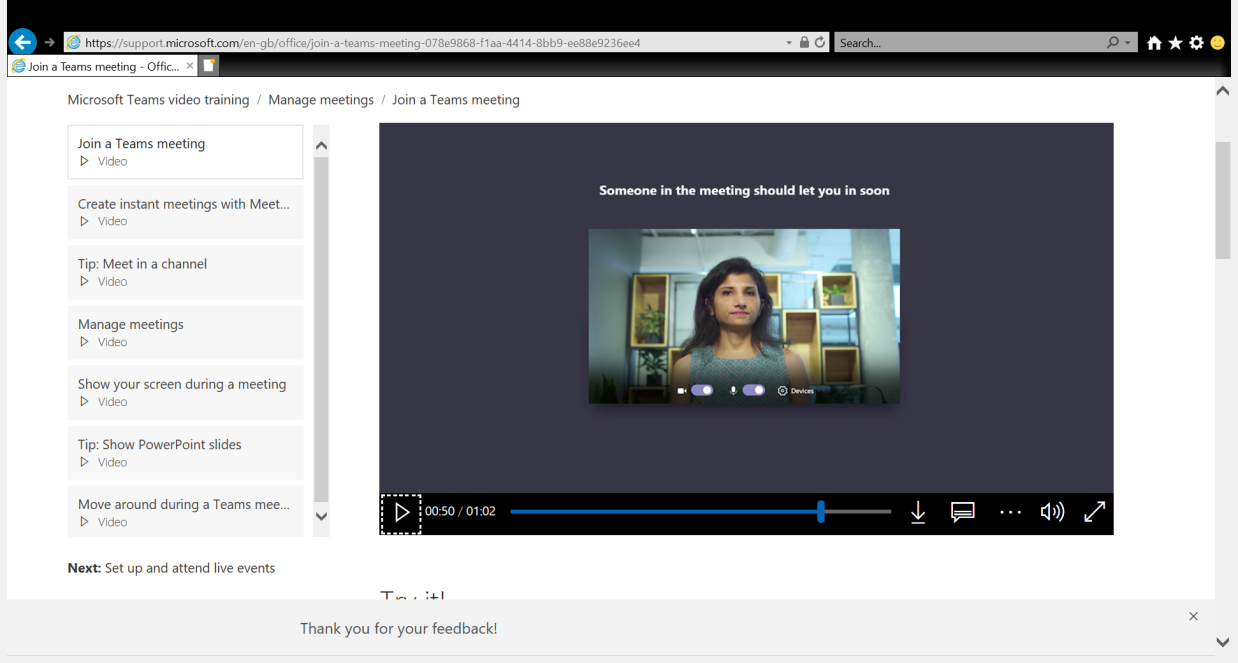 Depending on meeting settings, 
you'll get in right away, or go to a lobby where someone in the meeting can admit you.
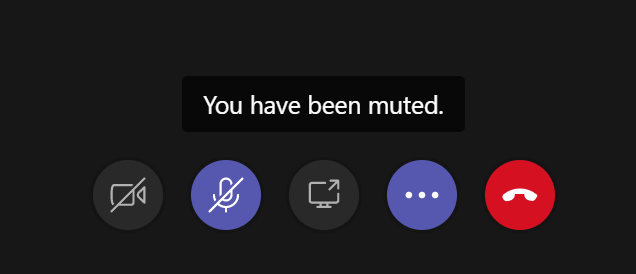 There are a number of functions that can be completed during the teams meeting which include:
Putting your microphones on mute or unmute.
Putting your video camera on or off
Leaving the meeting
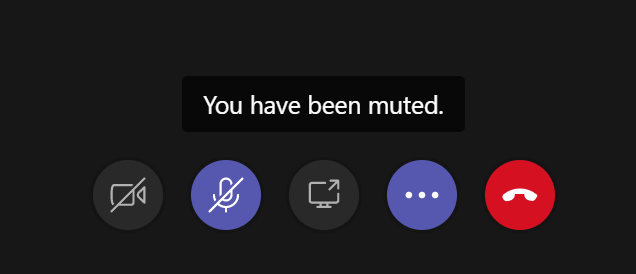 If there is a line through the icon then this means that function is off
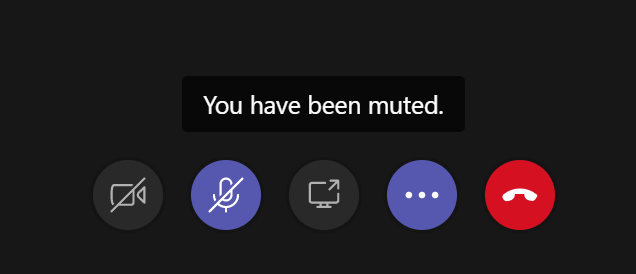 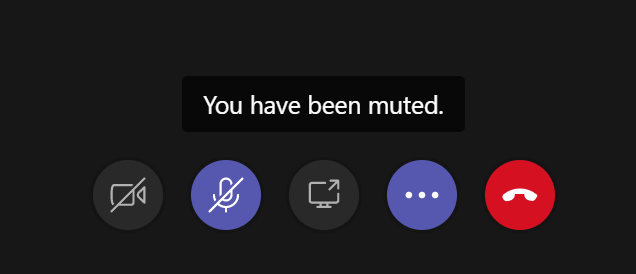